Cat IdentificationVet Science CDE
Abyssinian- 500
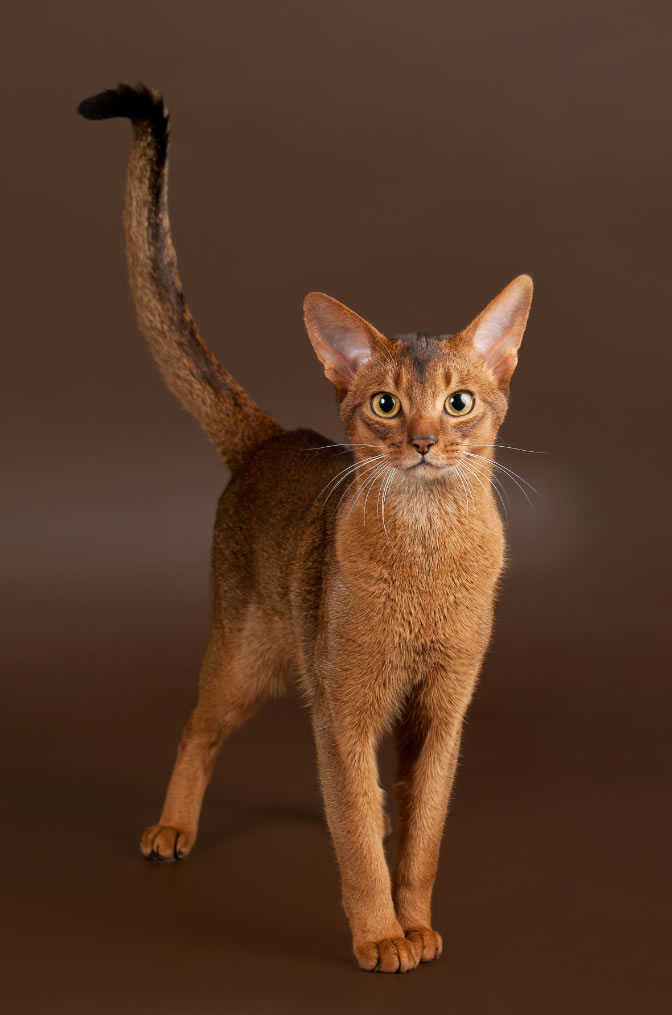 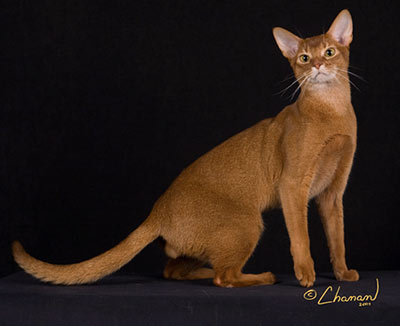 American Shorthair- 501
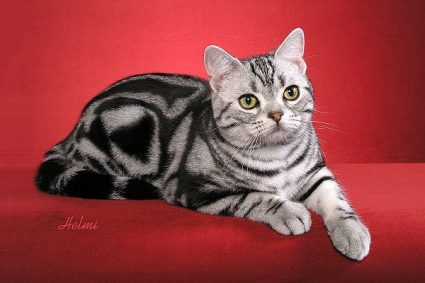 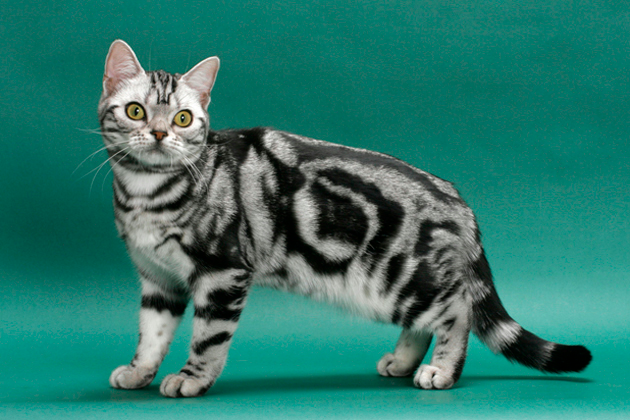 Burmese- 502
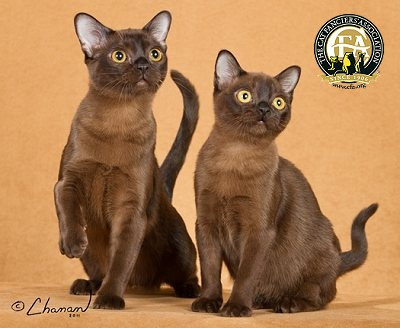 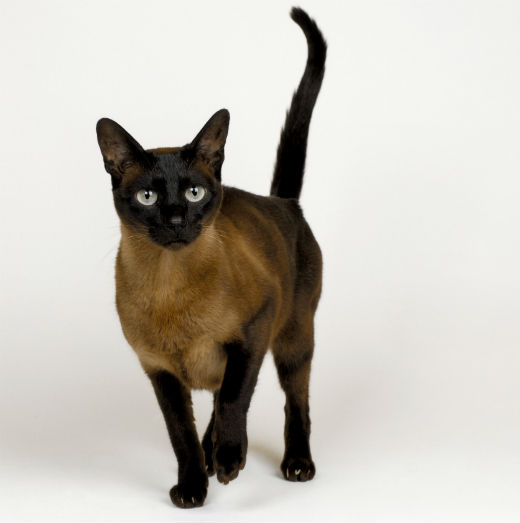 Cornish Rex- 503
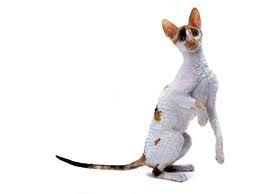 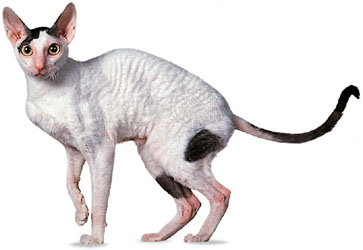 Devon Rex- 504
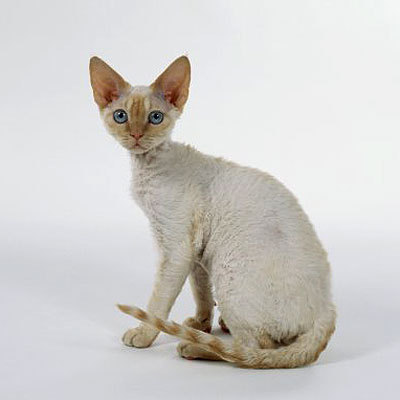 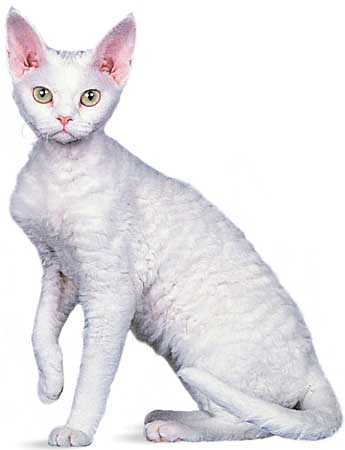 Exotic- 505
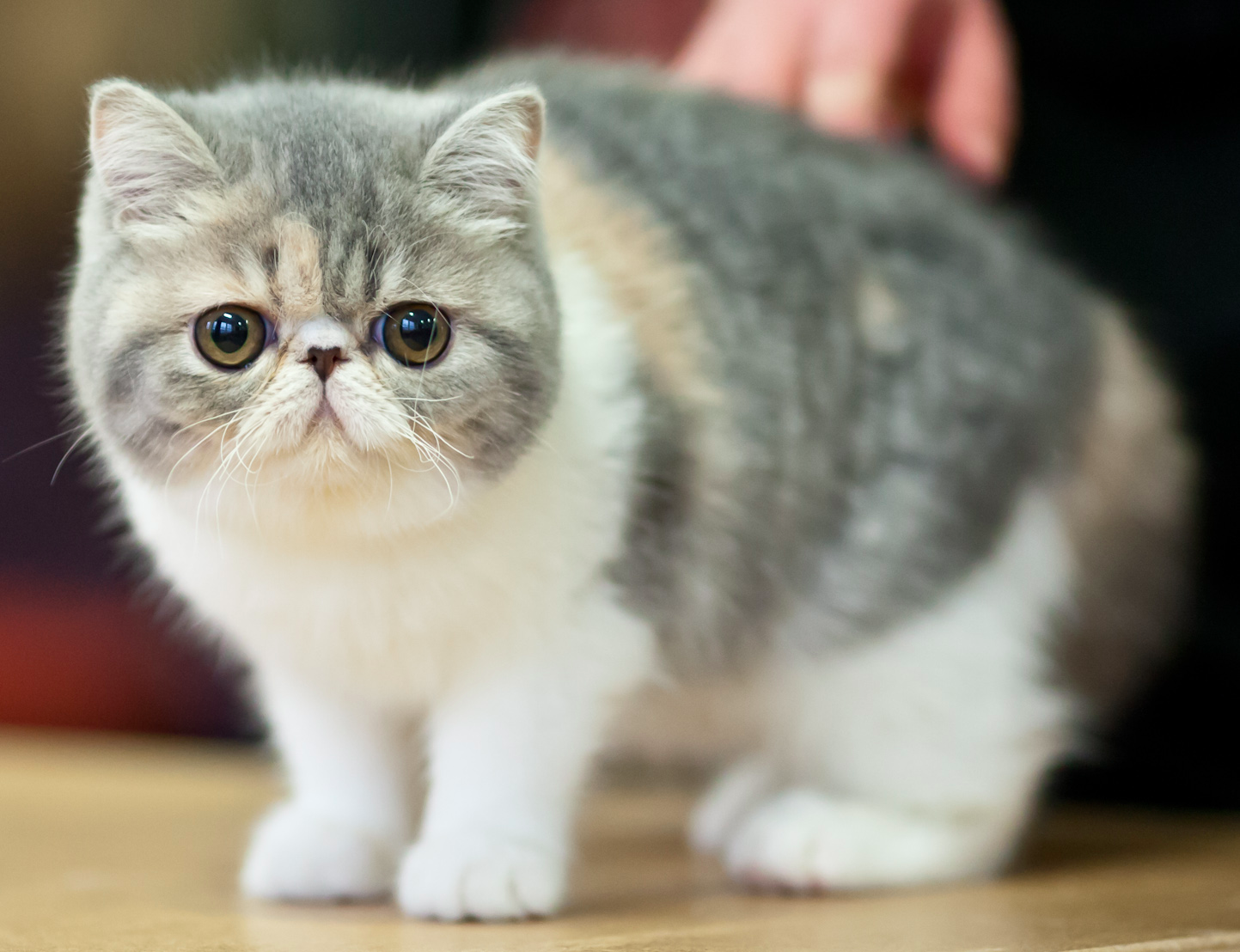 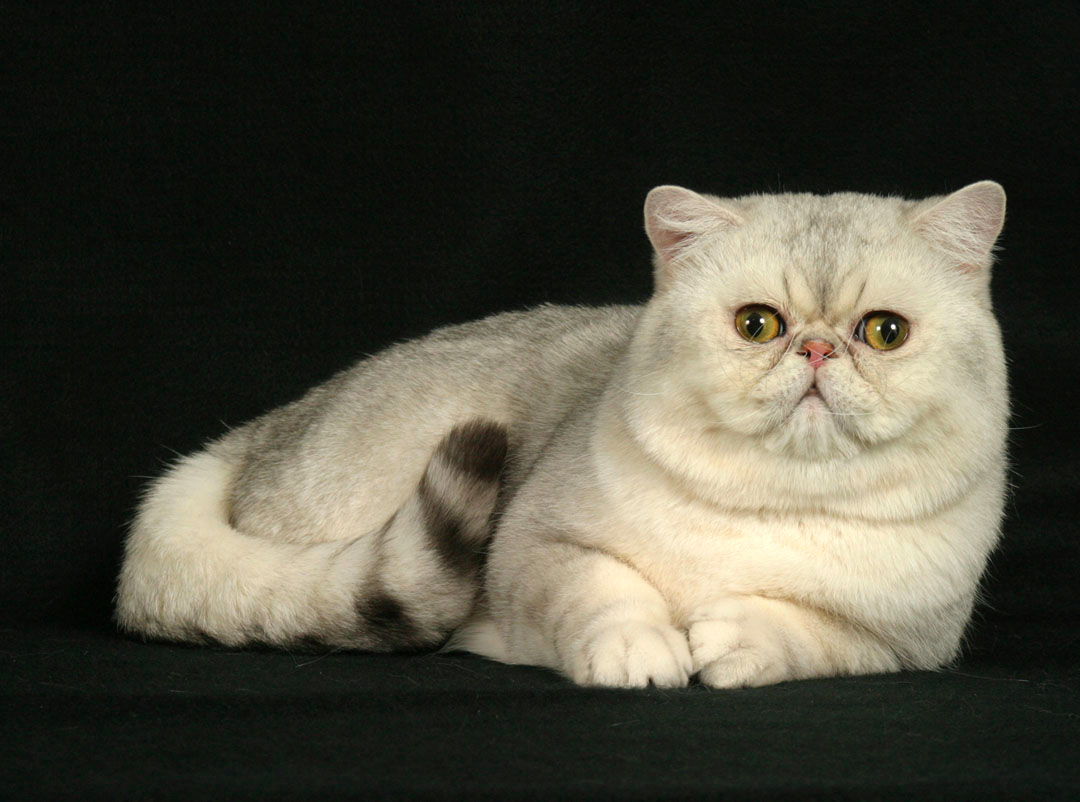 Maine Coon- 506
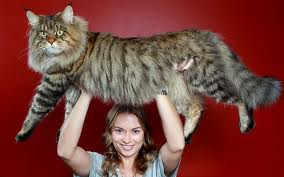 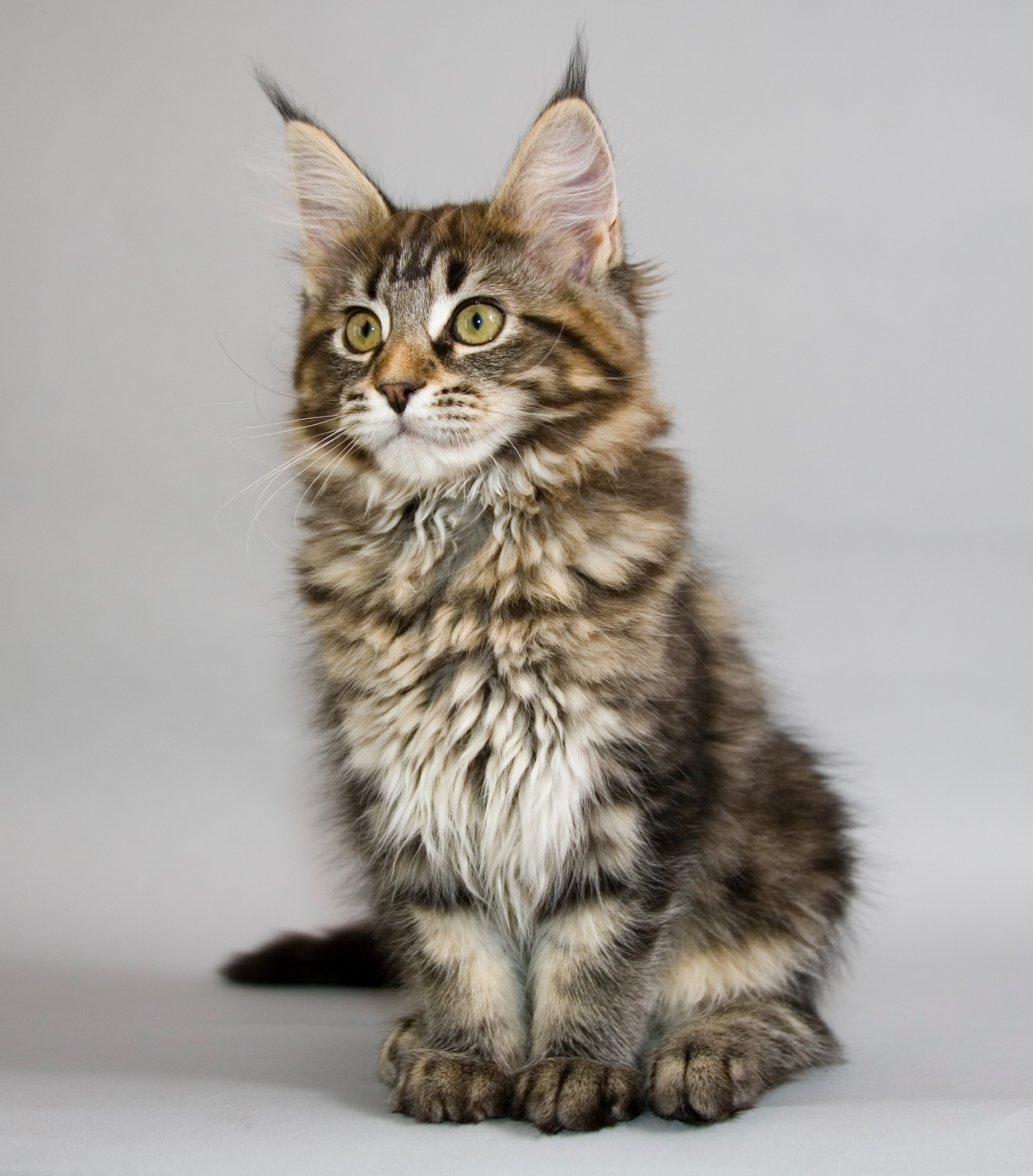 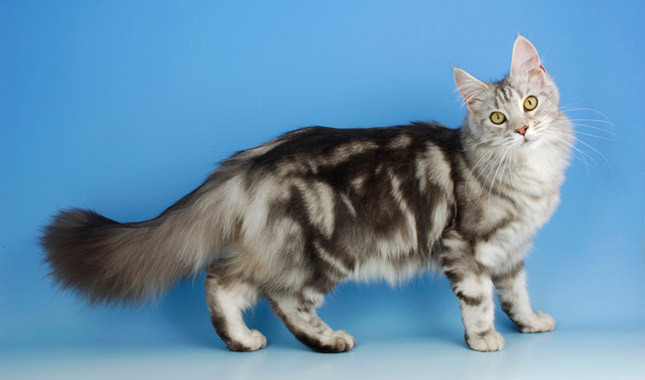 Manx- 507
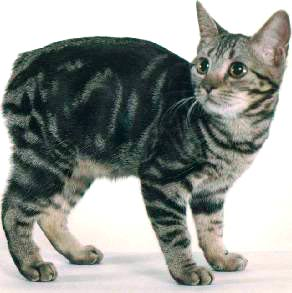 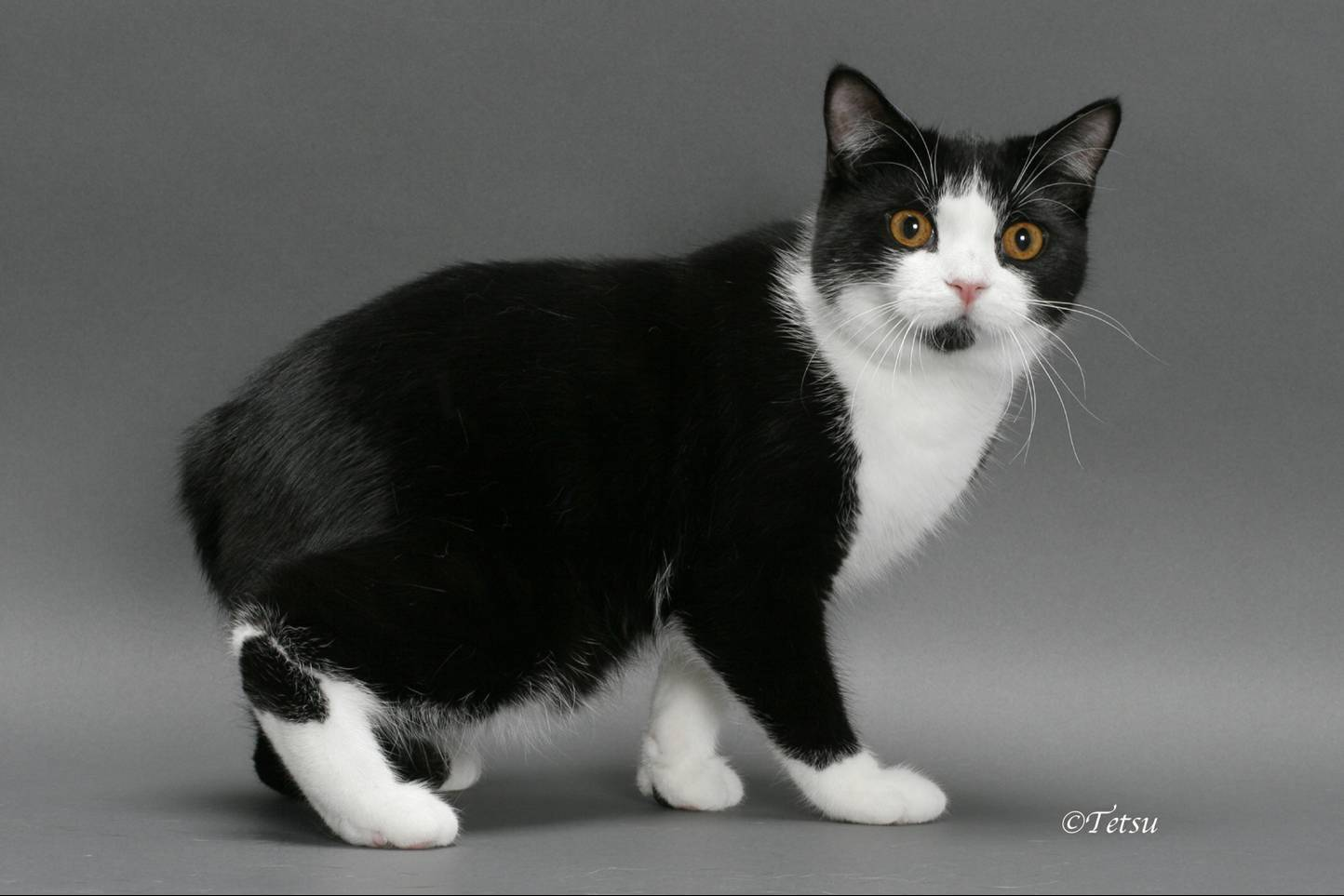 Persian- 508
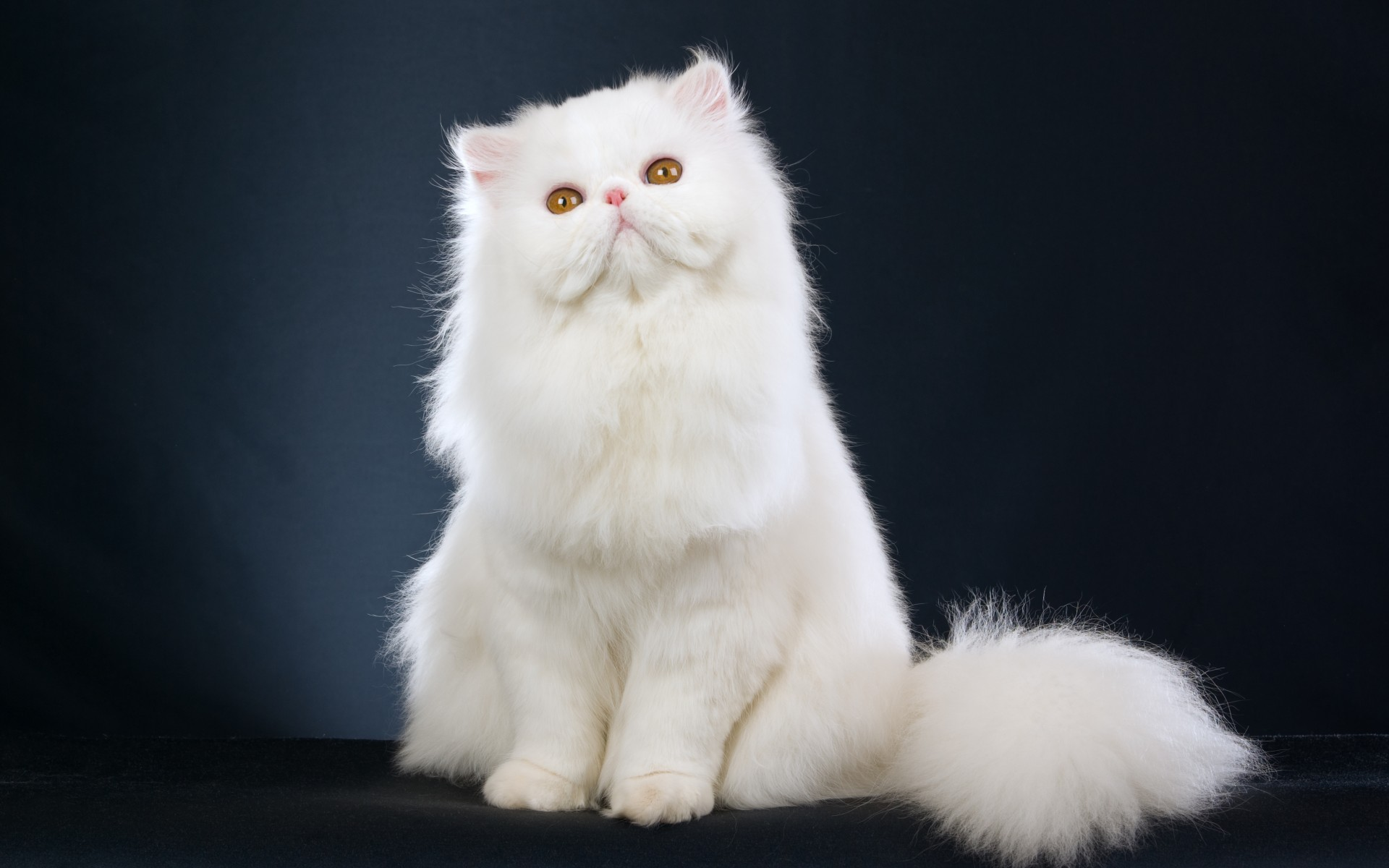 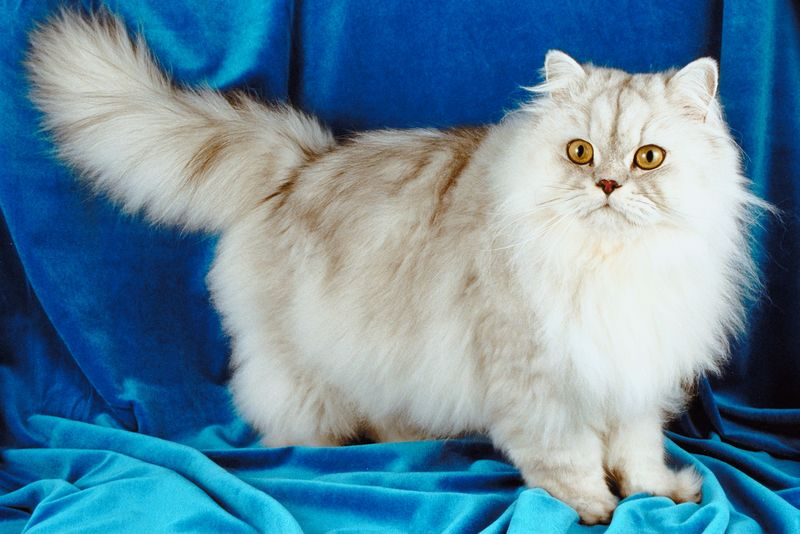 Ragdoll- 509
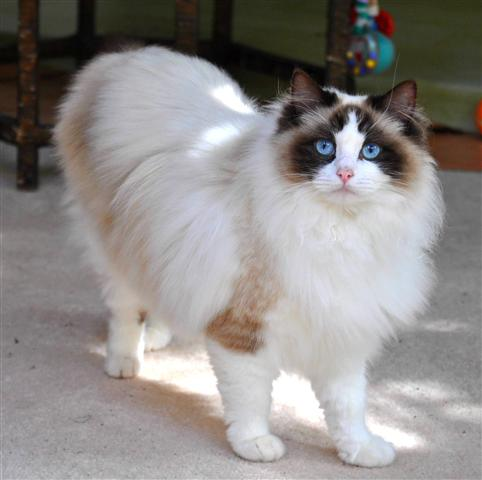 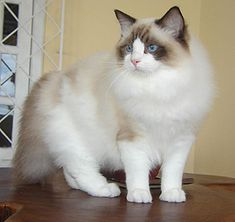 Russian Blue- 510
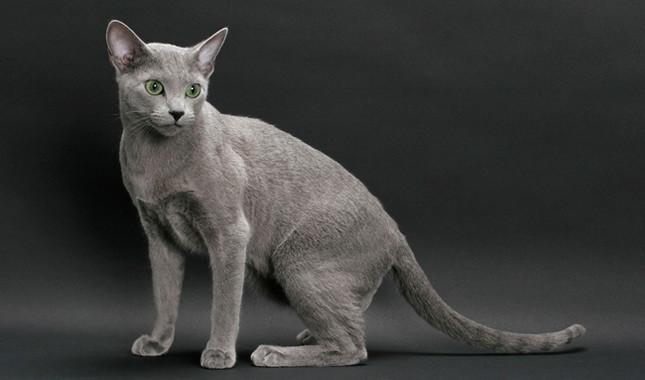 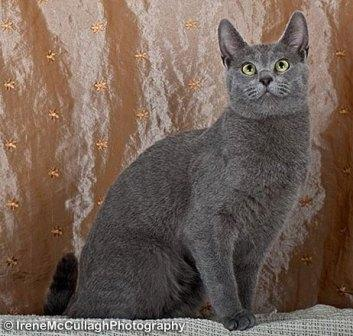 Siamese-511
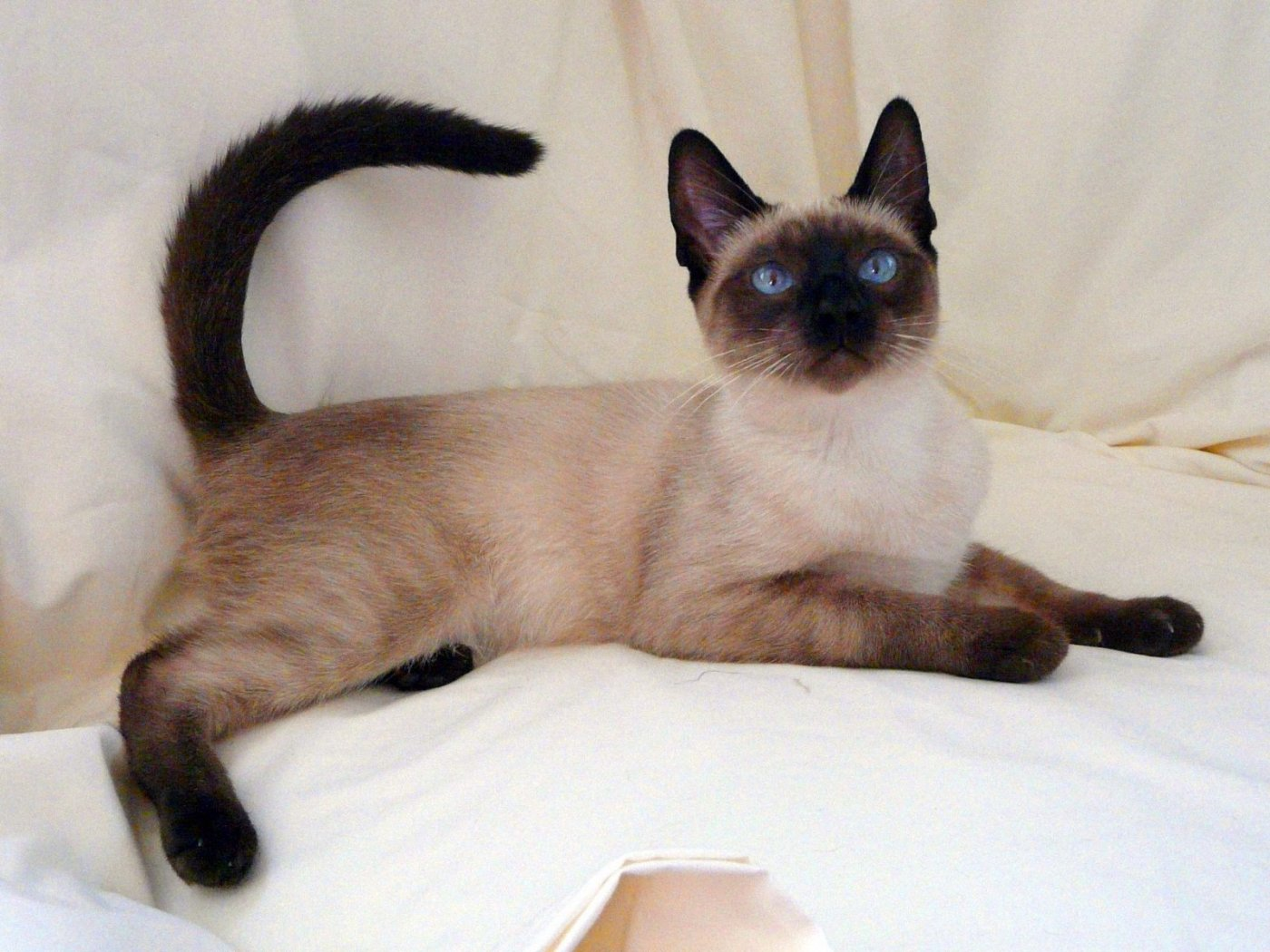 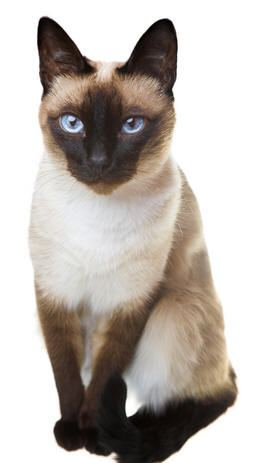 Sphynx- 512
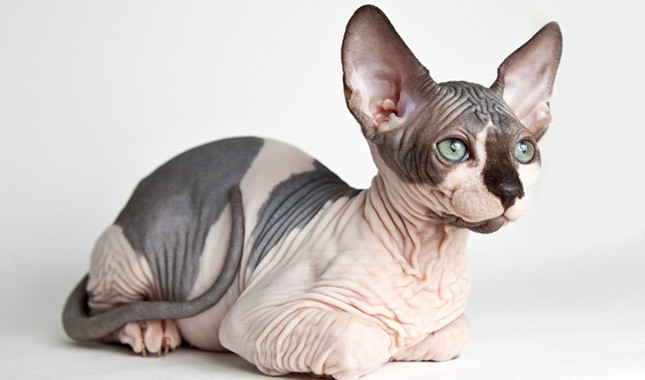 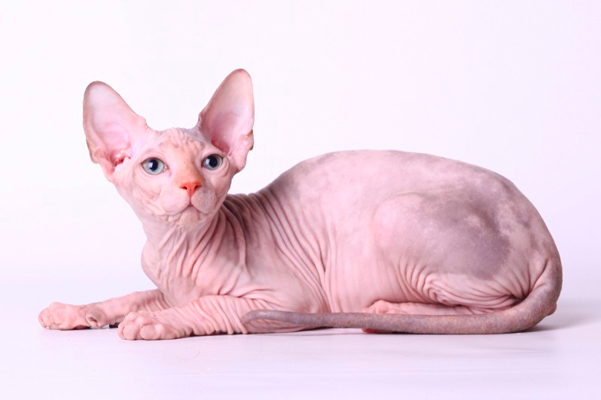 Turkish Angora- 513
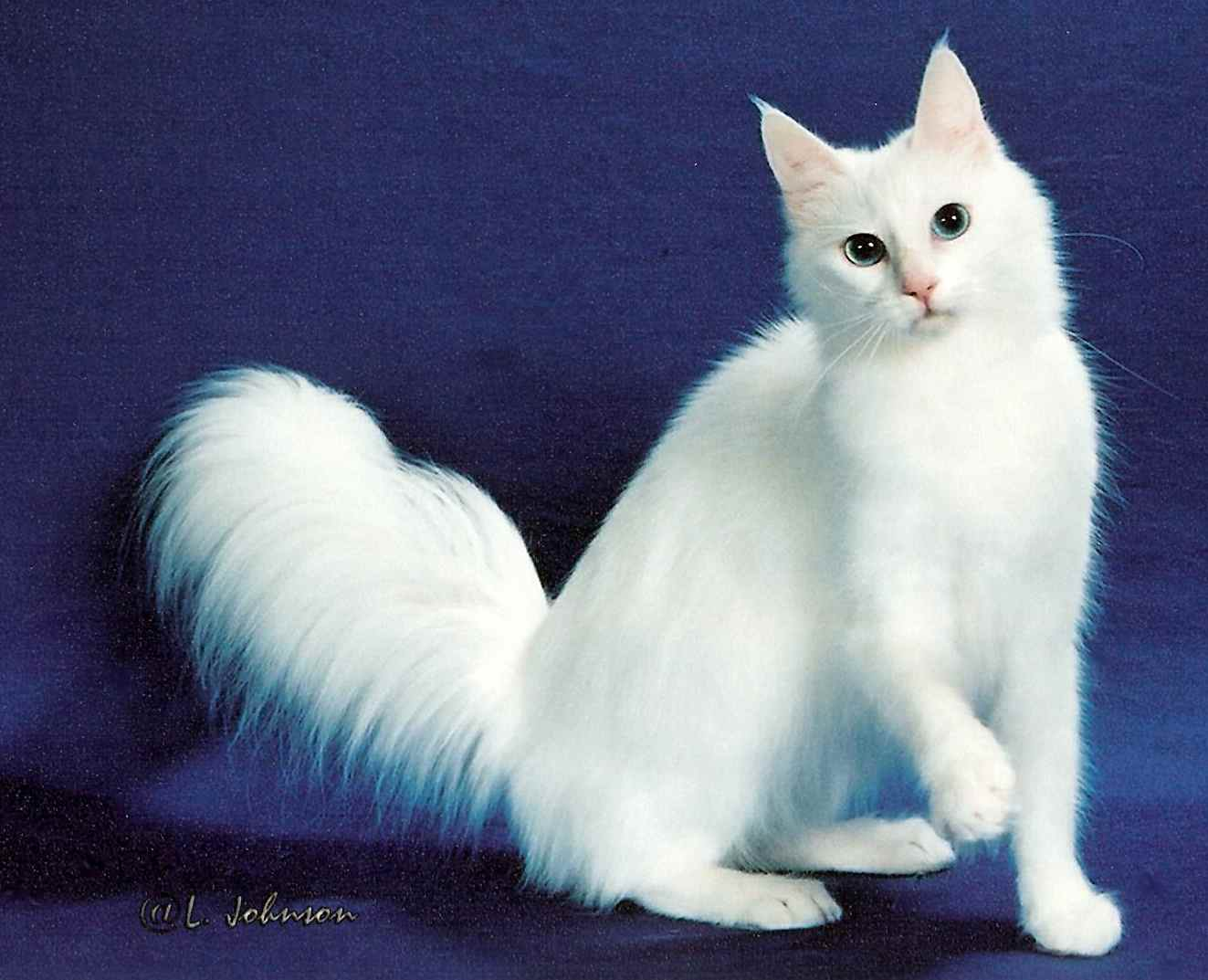 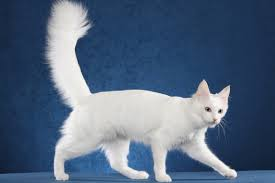